Forest Products Extension at Purdue UniversityThe Department of Forestry and Natural Resources,The Wood Research LaboratoryWest Lafayette, INSustainable Biomaterials Process and Products Design(SUBO) https://dev.www.purdue.edu/woodresearch/
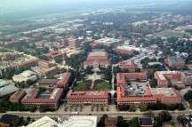 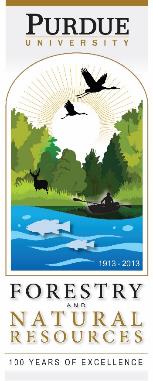 Eva Haviarova, Associate Professor & 
Rado Gazo, Professor
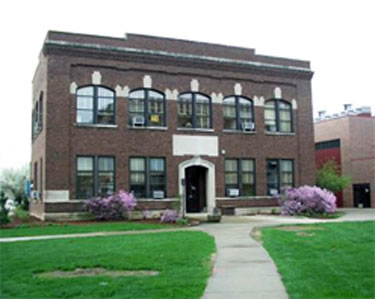 Hardwood industry contributes $17 billion to IN economy(# 1 in the manufacture of kitchen cabinets, wood office furniture and mobile homes).
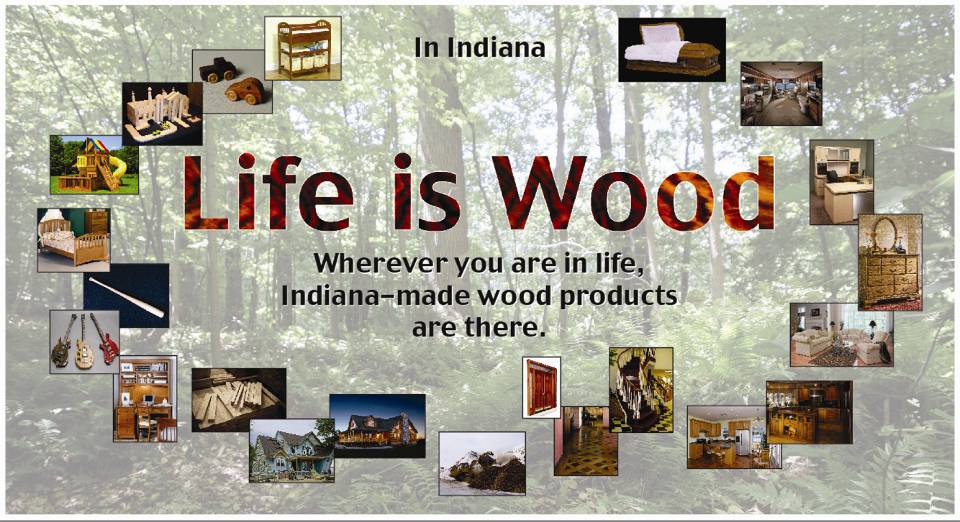 [Speaker Notes: Rivals to Corn and Soybeans, Economic impact is very high.]
Indiana Wood Products Facts
A payroll of $1.5 billion in 2014.
Provided $4 billion in value-added 
$9 billion in total value of shipments to Indiana's economy.
Using Regional Economic Modelling (REMI), figure grows to $16.6 billion.
For every $1 paid to landowners for timber, $48 of value was added in the production of final products. 
Every board foot of processed timber adds $51 of economic impact. 
Indiana ranks 9th nationally in total lumber production and third in hardwood lumber production. 
Industry employs more than 30,000 people and most of the industry concentrated in the southern half of the state.
Indiana Forest Facts
Indiana has 4.9 million acres of forestland and 4.7 million acres of timberland.
The area of timberland in Indiana has steadily increased since the 1960's. 
Private landowners own approximately 83% of the timberland in Indiana. 
Indiana's forests are growing in volume more than 3.3 times the amount being removed. 
95% of Indiana's forests are classified as hardwood forest types.
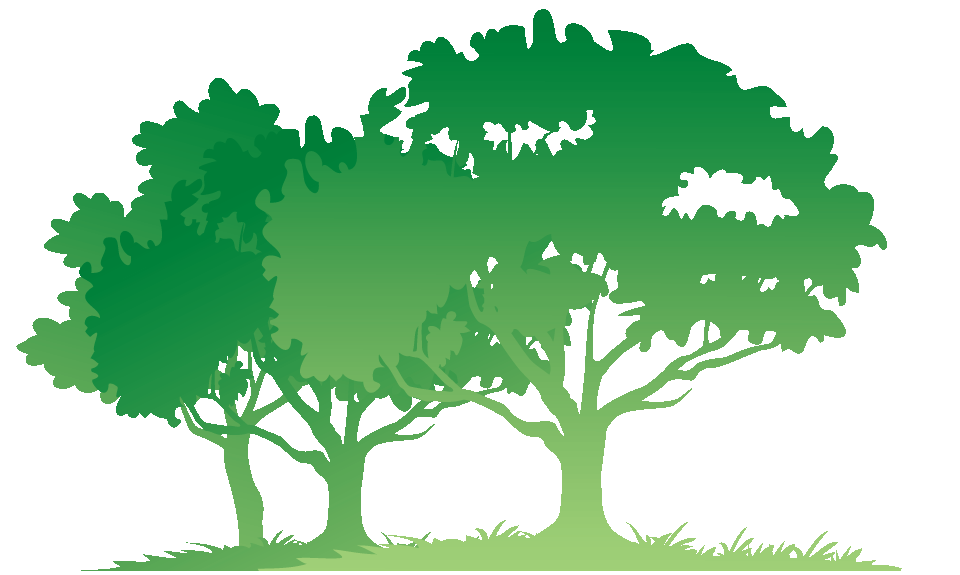 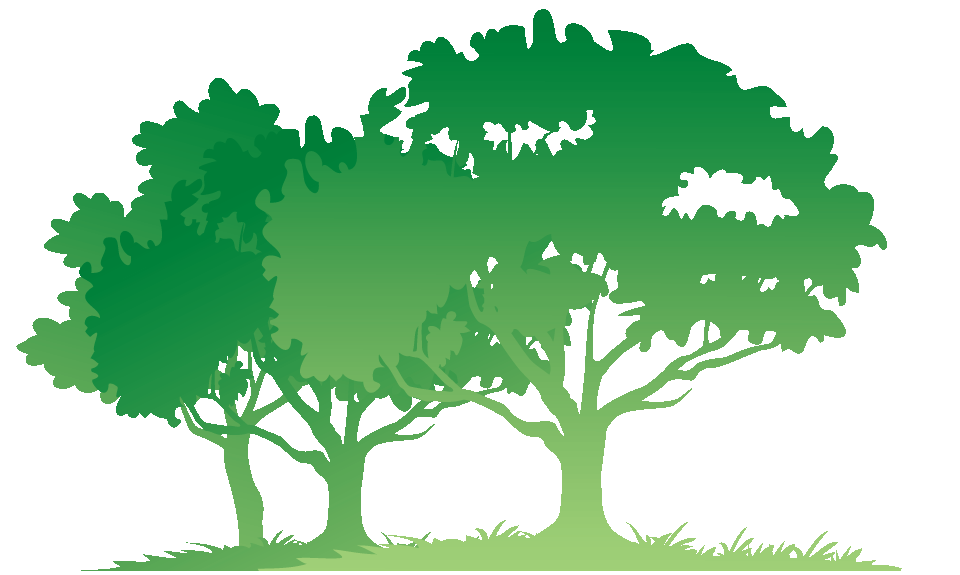 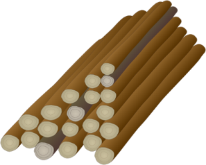 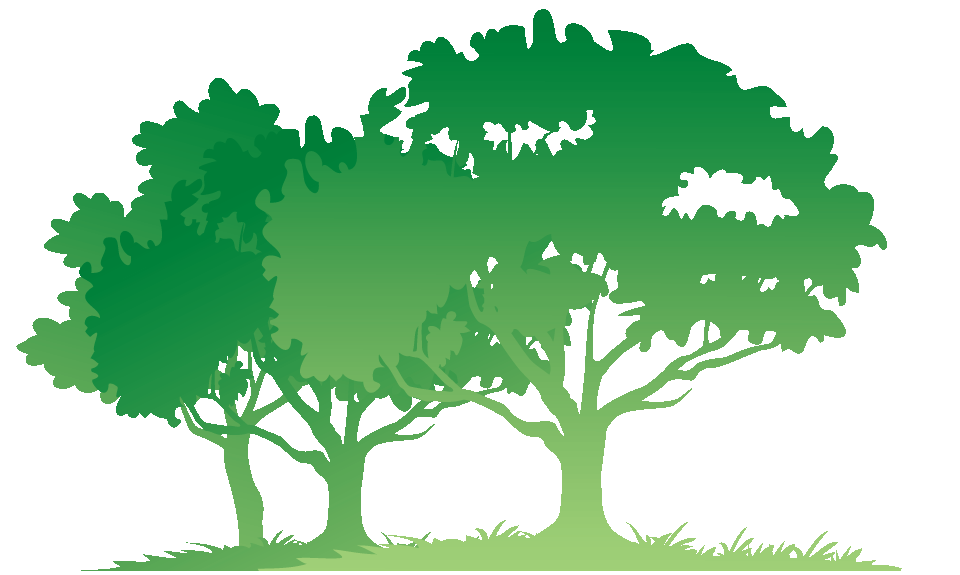 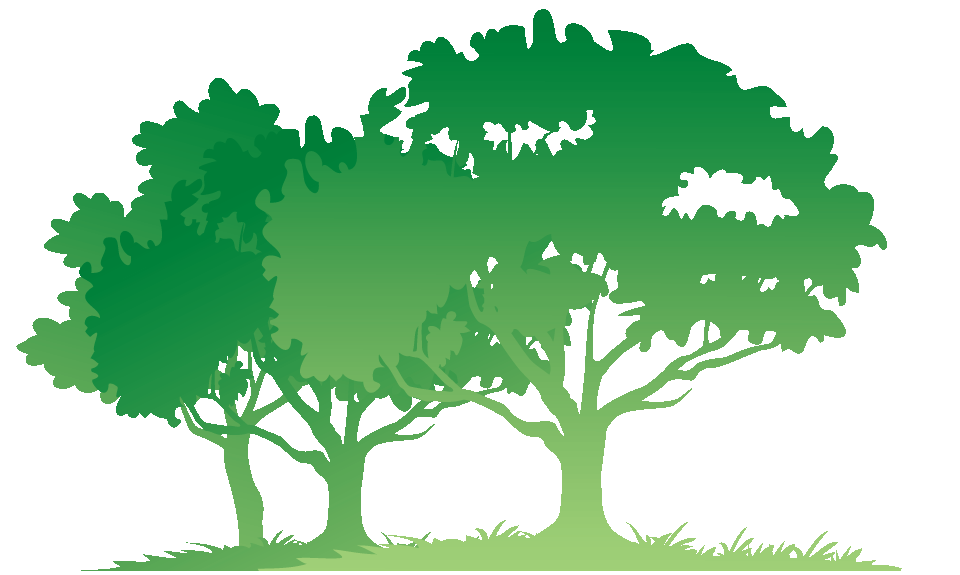 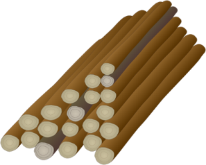 1967
3.9 Million Acres
1998
4.3 Million Acres
2014
4.7 Million Acres
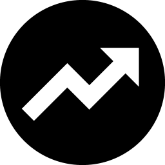 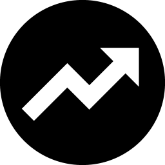 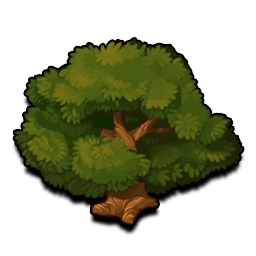 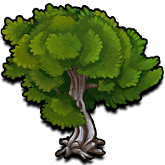 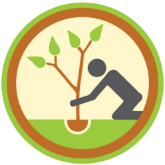 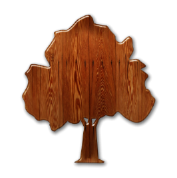 ≅ 3.3
72%
Oak
Hickory
www.fnr.purdue.edu/woodresearch
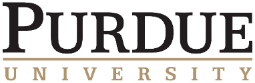 Sources: IDNR; US Census Bureau
Overall Forestry & Wood Products Extension
Number of faculty:
County-based - (Forest Products 0; Forestry 3)
Campus-based - (Forest Products 2; Forestry 3)
Areas of focus: 
Wood Products: hardwood utilization, product development, industry related issues and advancement, opportunities for hardwood CLTs, biomass, workforce development, logs and lumber scanning and grading, lean manufacturing, sustainability issues.
Forestry: Invasive species control; small woodland owner assistance, forest management; white oak regeneration; silvicultural treatments, etc.)
Funding sources (hard vs. soft money positions)
Wood Products: hard 
Forestry: hard
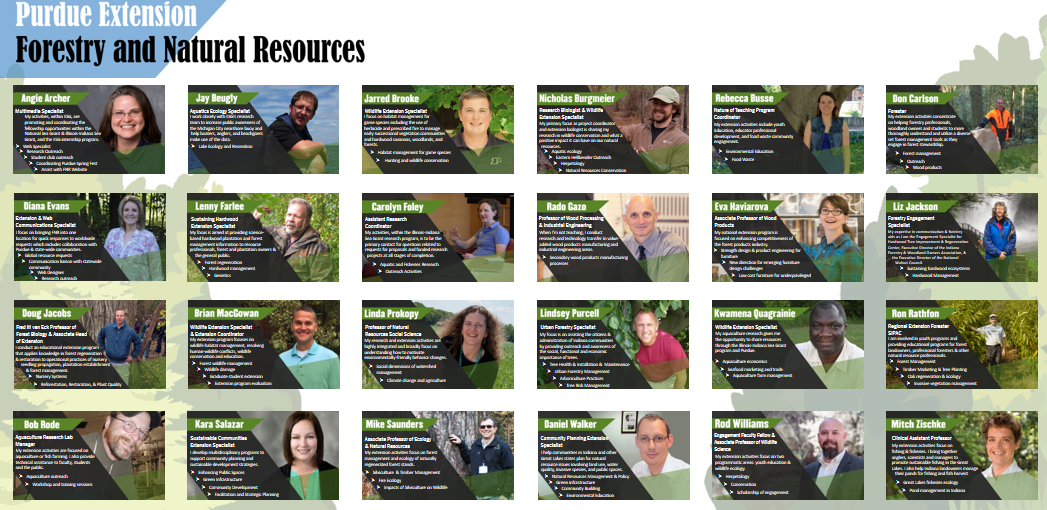 What changes have been made in program in the past 5 years?
Changes planned for next 5: 
	- We hope to obtain new faculty for forest products area
New hires? No
Retirements? Dr. Hunt, Dr. Eckelman, Dr. Cassens
Plans to replace - No
How has your clientele base changes since the Great Recession
Small and medium companies are disappearing or merging
Small companies do not invest in technology or education
Secondary wood products are using more engineered wood products
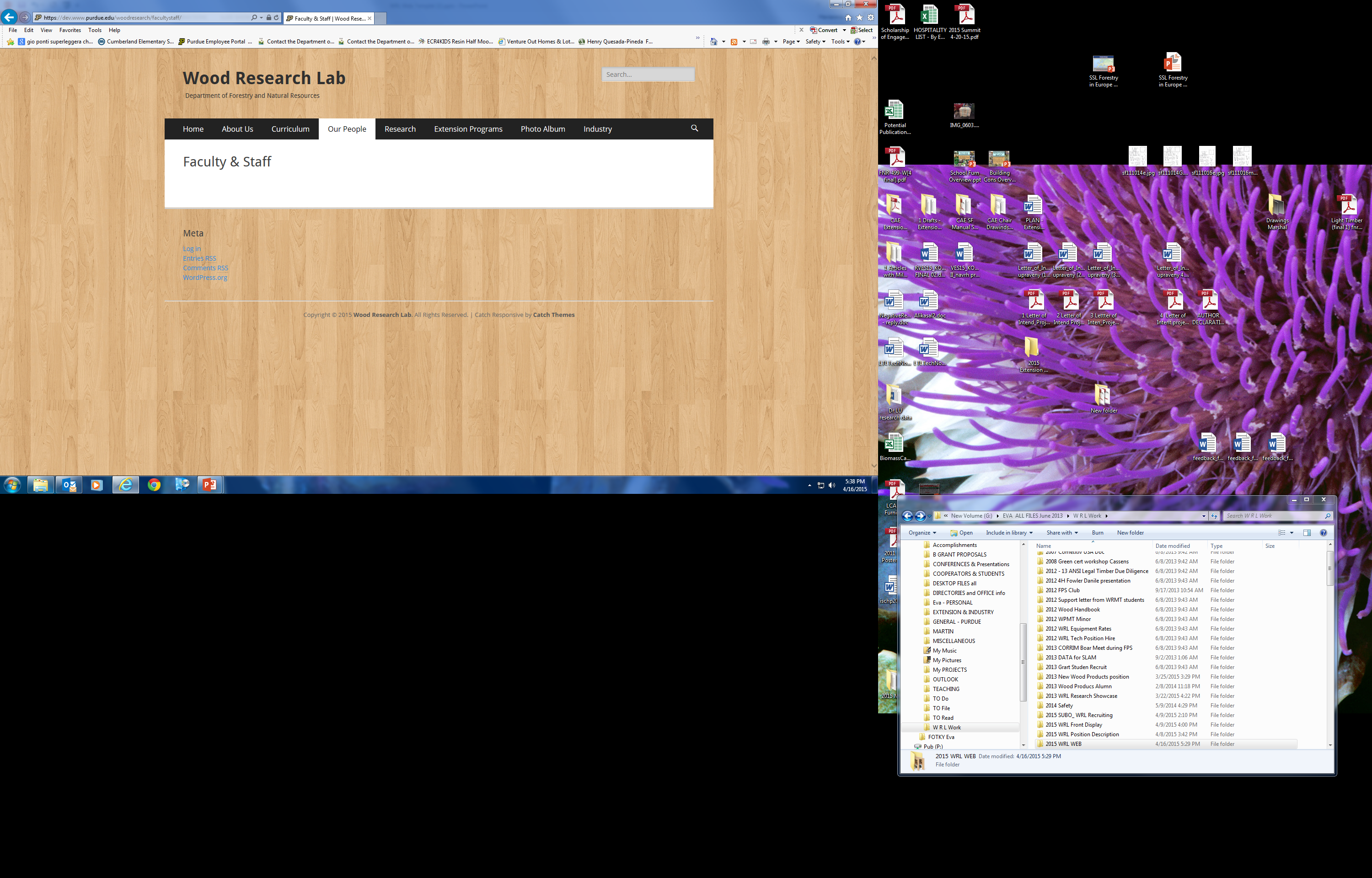 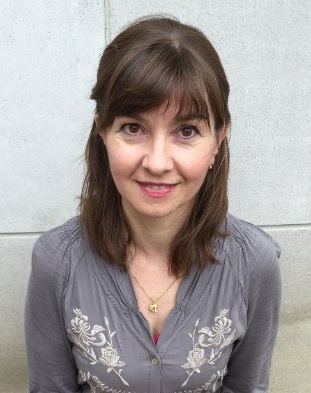 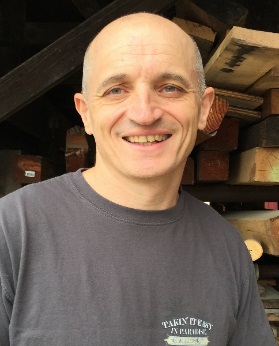 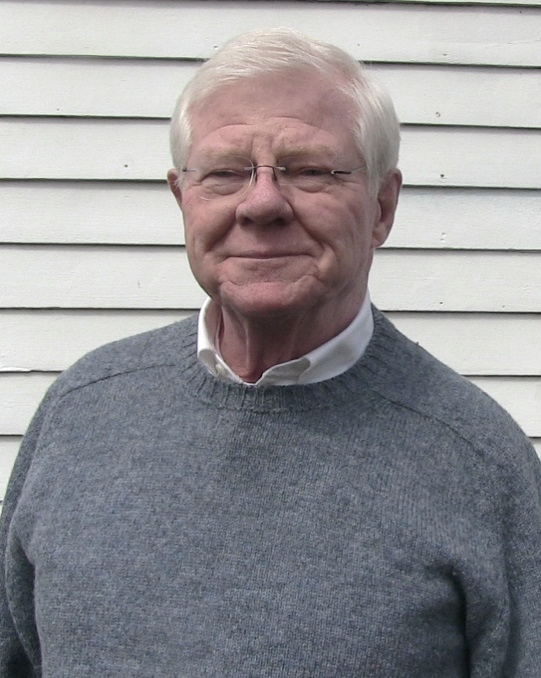 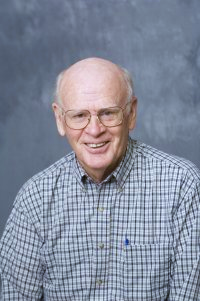 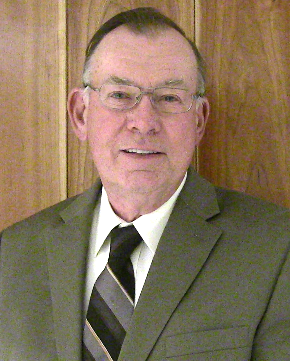 Dr. Dan CassensProfessor
Wood Products Manufacturing
Dr. Rado GazoProfessor
Wood Processing and Industrial Engineering
Dr. Eva HaviarovaAssociate Professor
Wood Research Engineering
Dr. Carl Eckelman
Professor Emeritus
Wood Research Lab
Dr. Michael Hunt
Professor Emeritus
Wood Research Lab
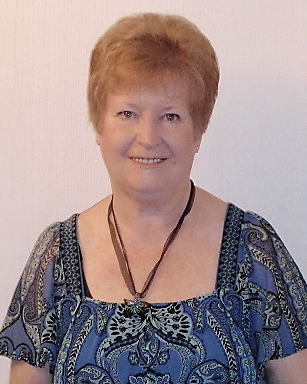 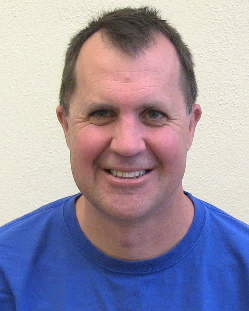 Betty Sue Barlow
Building Deputy/Secretary
Forest Products Building
Dan BollockTechnician
Wood Research Laboratory
Wood Research Laboratory
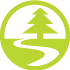 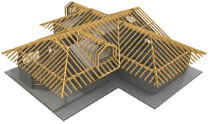 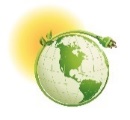 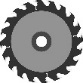 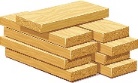 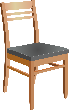 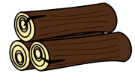 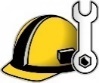 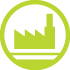 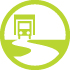 NAME OF PRESENTATION
WRL mission: Assist Indiana wood products manufacturers; Develop new knowledge and add value to raw biomaterials; Develop new uses for wood residues; Encourage innovation in wood-based products; Improve wood products engineering and processing technologies.
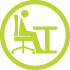 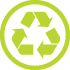 Company Name
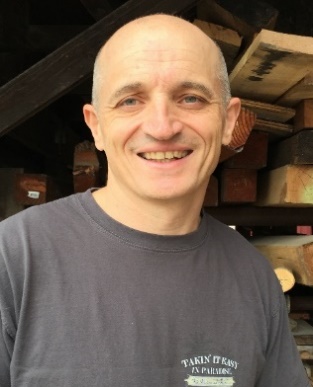 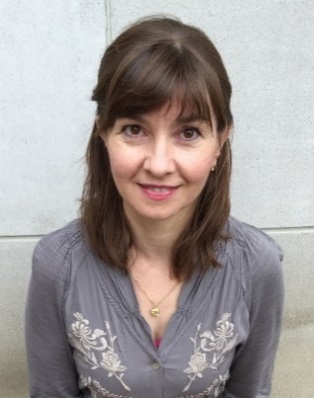 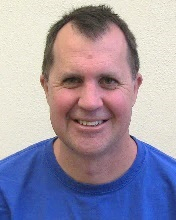 Dr. Rado GazoProfessor
Wood Processing
Dr. Eva HaviarovaAssociate Professor
Wood Products
Dan BollockLaboratory
Technician
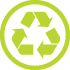 Sustainable Biomaterials Minor Options
Technology 
& Processing
FNR 30110
FNR 42500
Material Knowledge
FNR 31110
FNR 41800
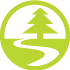 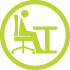 Product Design
FNR 41910
FNR 48410
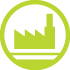 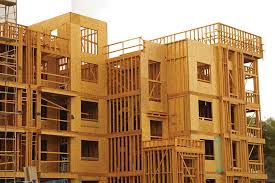 TEACHING
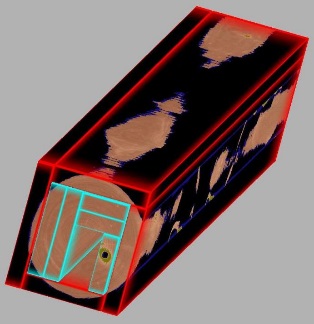 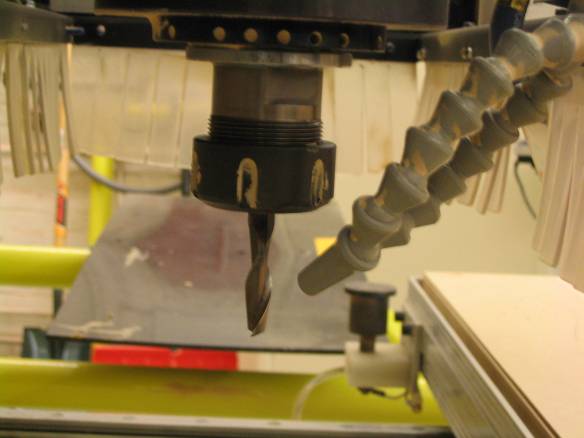 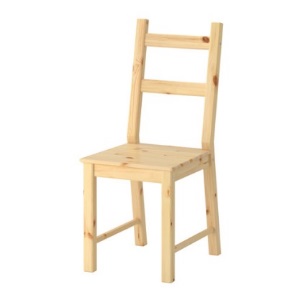 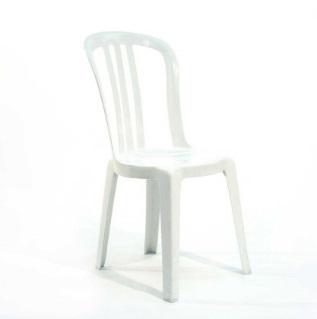 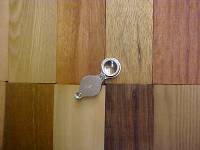 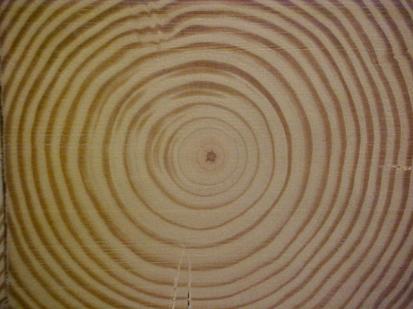 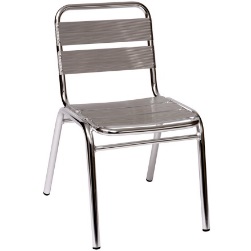 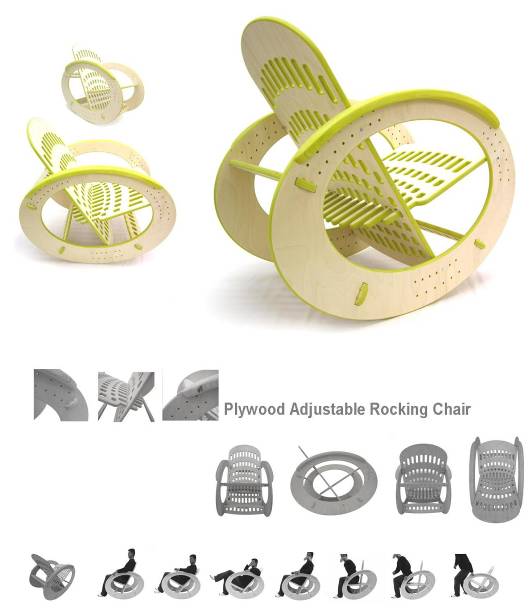 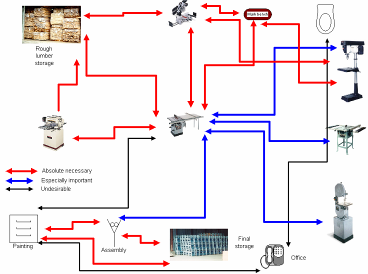 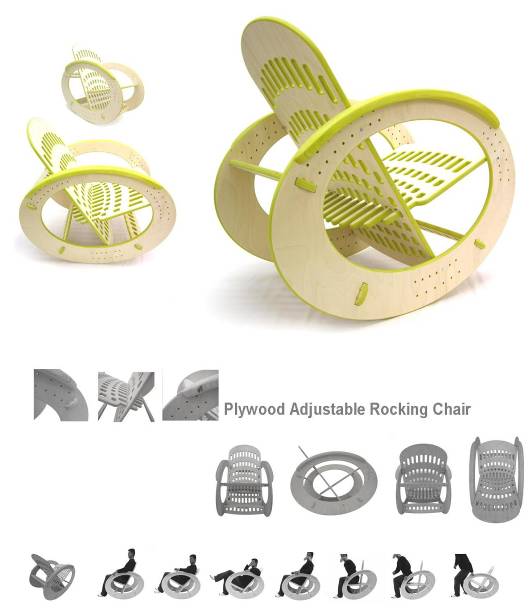 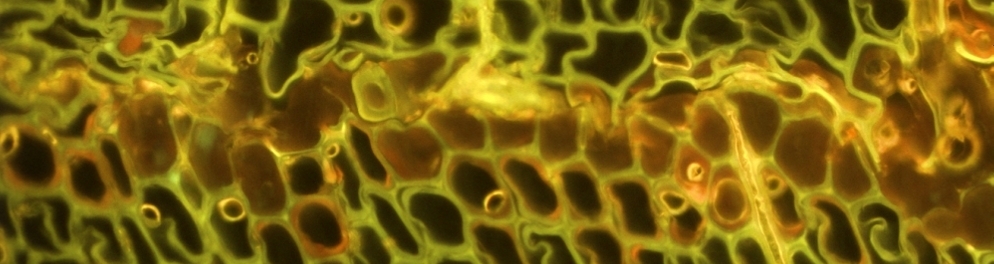 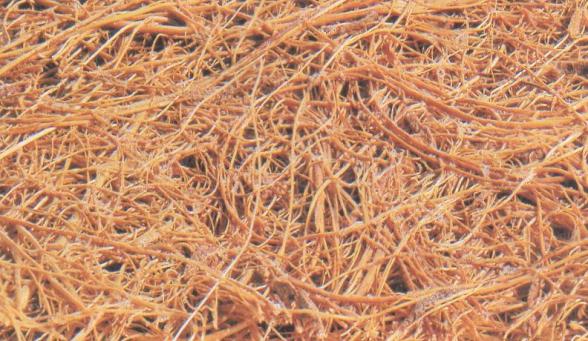 What expertise are you missing that is most often asked for?
How do you fulfill those requests now?
Wood anatomist – retraining for material science and use the help from Forest Products Lab
EWPs expert – use of general knowledge, lit. sources, and refer elsewhere with more complex questions
Gluing and finishing – use of general knowledge, lit. sources, and refer elsewhere with more complex questions
Timber construction – use of general knowledge, lit. sources, and refer elsewhere
Top 3 to 5 most common requests (FAQs)Moisture related issuesWood IDProduct developmentProduction and yield improvement
And are you receiving requests for assistance with advanced manufacturing (scanning, optimization, robotics, automation, etc.) on the list?  Yes
	We have strong expertise in scanning and optimization 
How about Industry 4.0, Internet of Things, Big Data?
	Just starting to talk about these subjects, it is in the stage or research
	FNR is hiring Big Data faculty but in environmental ecology area
What are your strengths?
Long term collaboration with industry
Wealth of information generation in the WRL

Examples of exemplary programs – the ‘flagship’ stuff
Scanning and Optimization
Lumber Grading
Hardwood Value Added
Furniture Manufacturing
Furniture Strength Design
Sustainable Products Development and LCA
School Furniture for Underprivileged
Describe the 3 biggest challenges facing your program
Loss of FTEs
Funding sources
Supplying future workforce
Describe the 3 biggest opportunities for your program
Closeness to wood products industry
Cooperation with industry and associations
Connectivity between research, teaching, and extension
Wood Research Laboratory
Facilities & Equipment
NAME OF PRESENTATION
Fully equipped wood shop with CNC router
Environmentally controlled materials testing lab
Furniture performance testing lab 
Microscopy laboratory
Chemistry lab and specimen preparation rooms
Student office with computer laboratory
Woodmizer portable sawmill and light harvesting equipment
Company Name
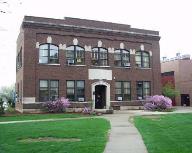 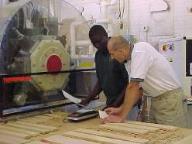 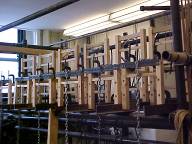 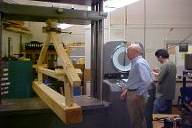 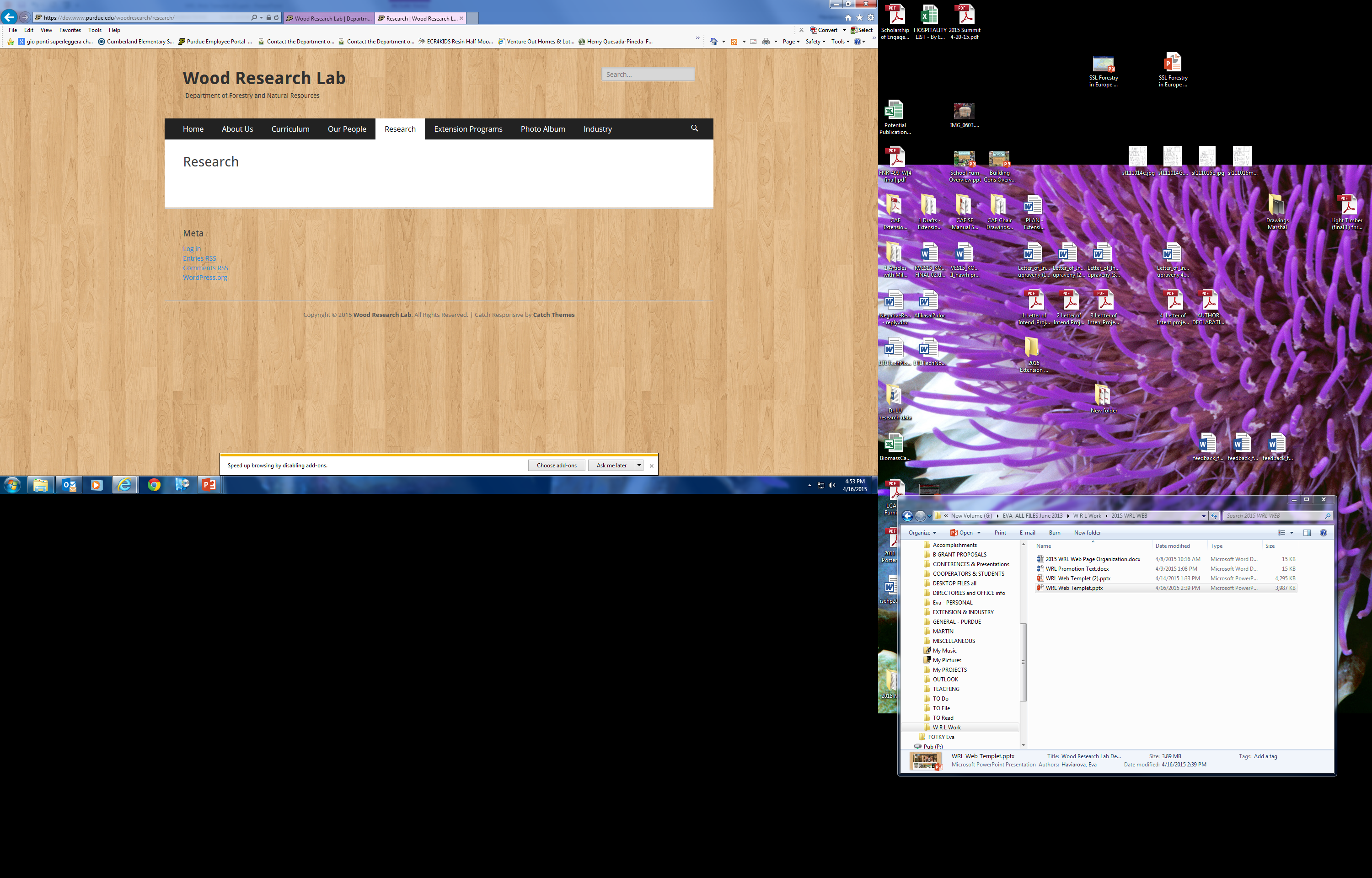 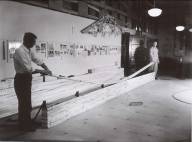 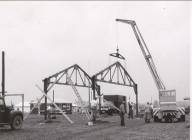 History

Pioneering contributions to wood science 
since 1904:

Wood truss design for residential and light-frame industrial buildings.

Evaluation of strength properties of structural lumber using machine stress grading.

Design and evaluation of wood-based composite products as well as development of application for their use.

Product engineering, quality improvement, strength design of furniture and its performance.
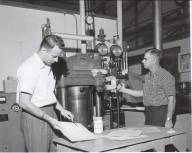 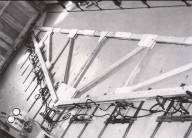 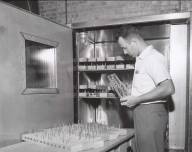 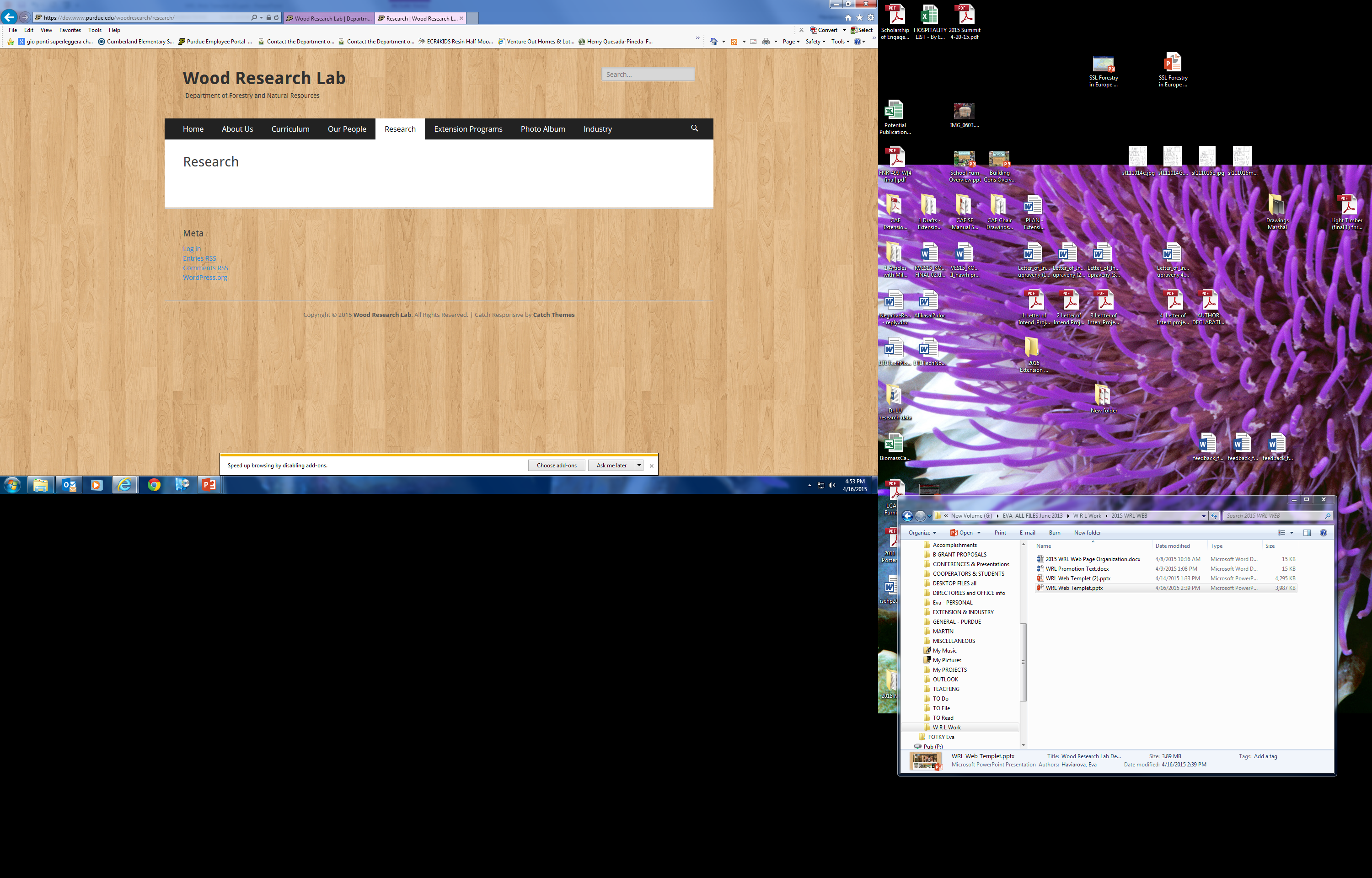 Furniture Strength Design
LCA on Furniture
Hardwood Scanning
School Furniture
Small Diameter Timber Use
https://www.extension.purdue.edu/extmedia/FNR/FNR_270.pdf
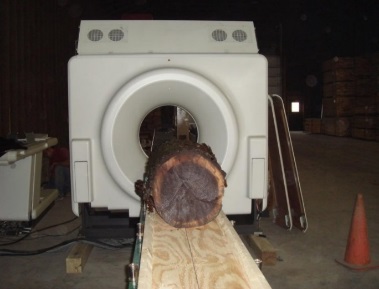 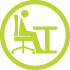 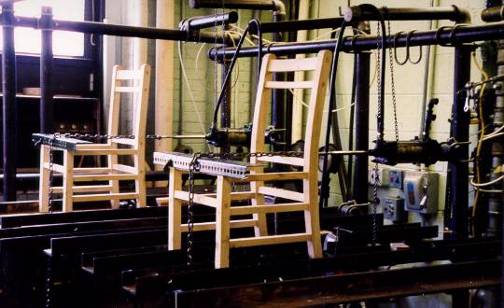 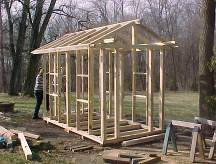 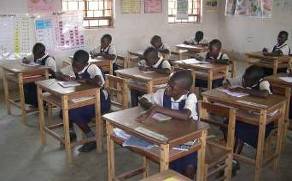 Auto Lumber
Grading
Hardwood Value Added
Historical Presentation
Thin Kerf 
Band Mills Mfg.
Yellow Poplar
Utilization
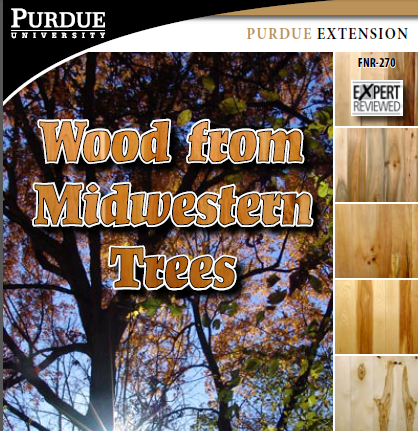 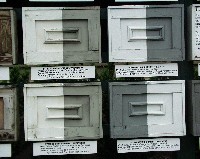 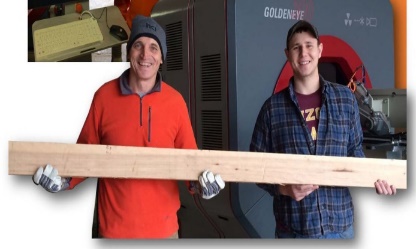 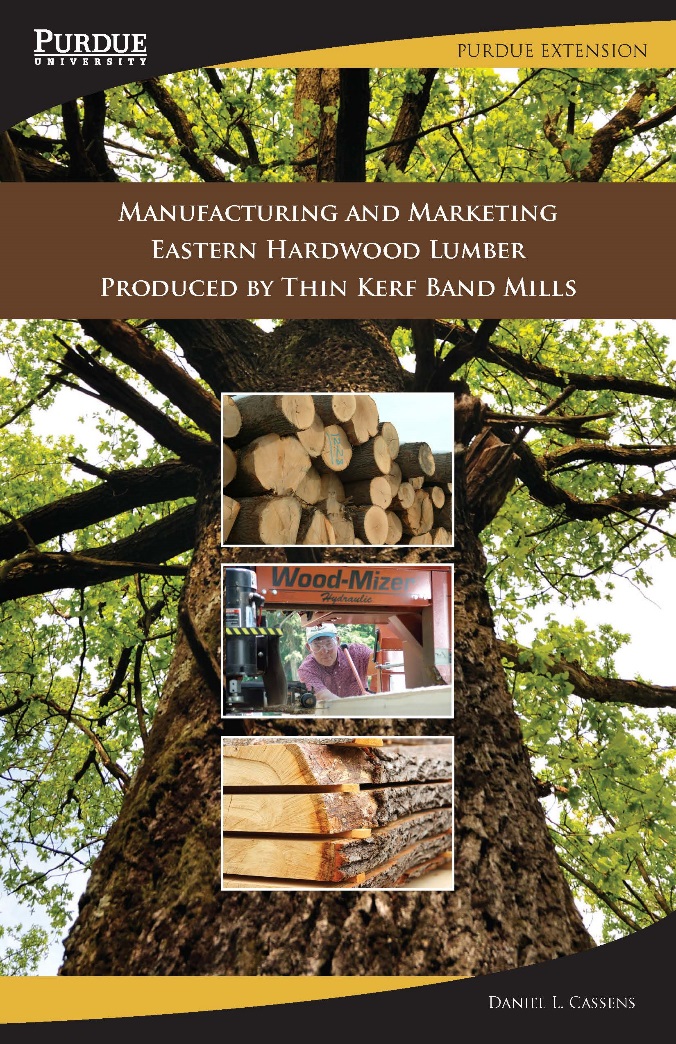 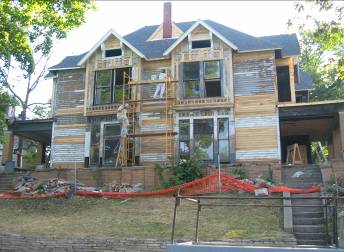 XXXXX
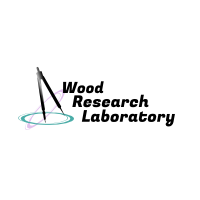 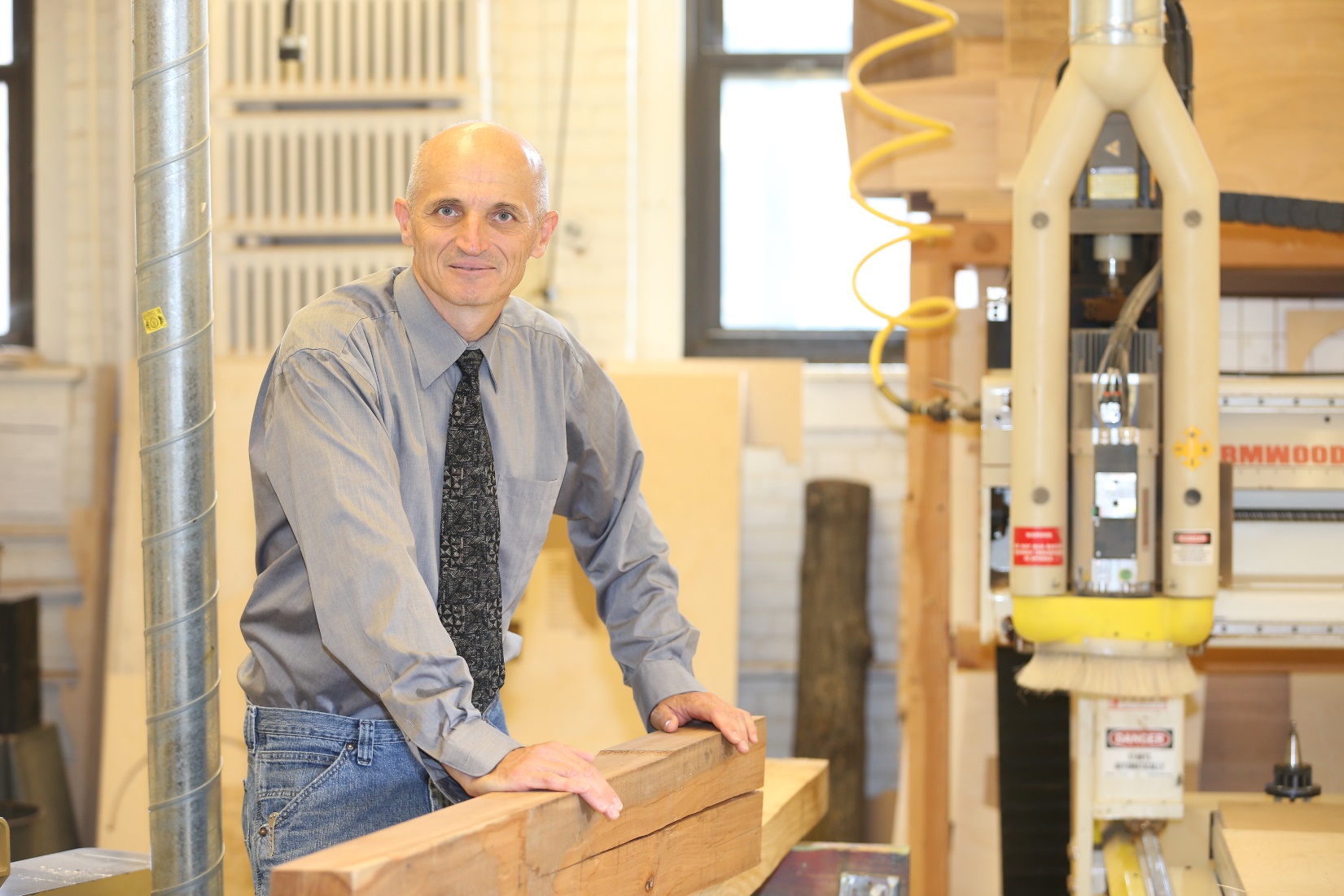 Dr. Rado Gazo
Scientific Problem – Being able to see “inside a tree”

Developed Solution – World’s first CT scanner for hardwood logs and related processing optimization software

Technology Transfer – 6 CT scanners installed in sawmills around the world, including 1 in Indiana
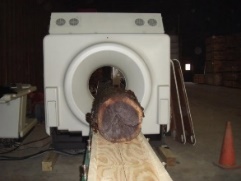 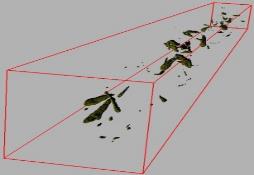 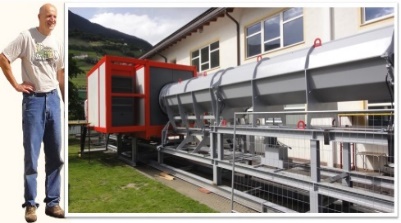 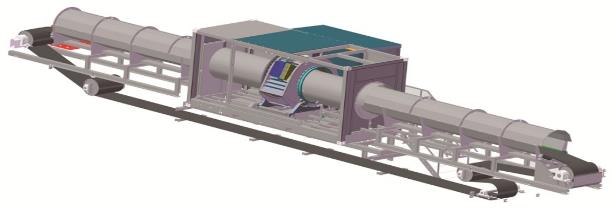 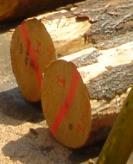 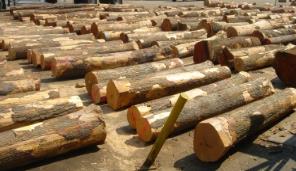 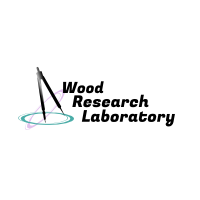 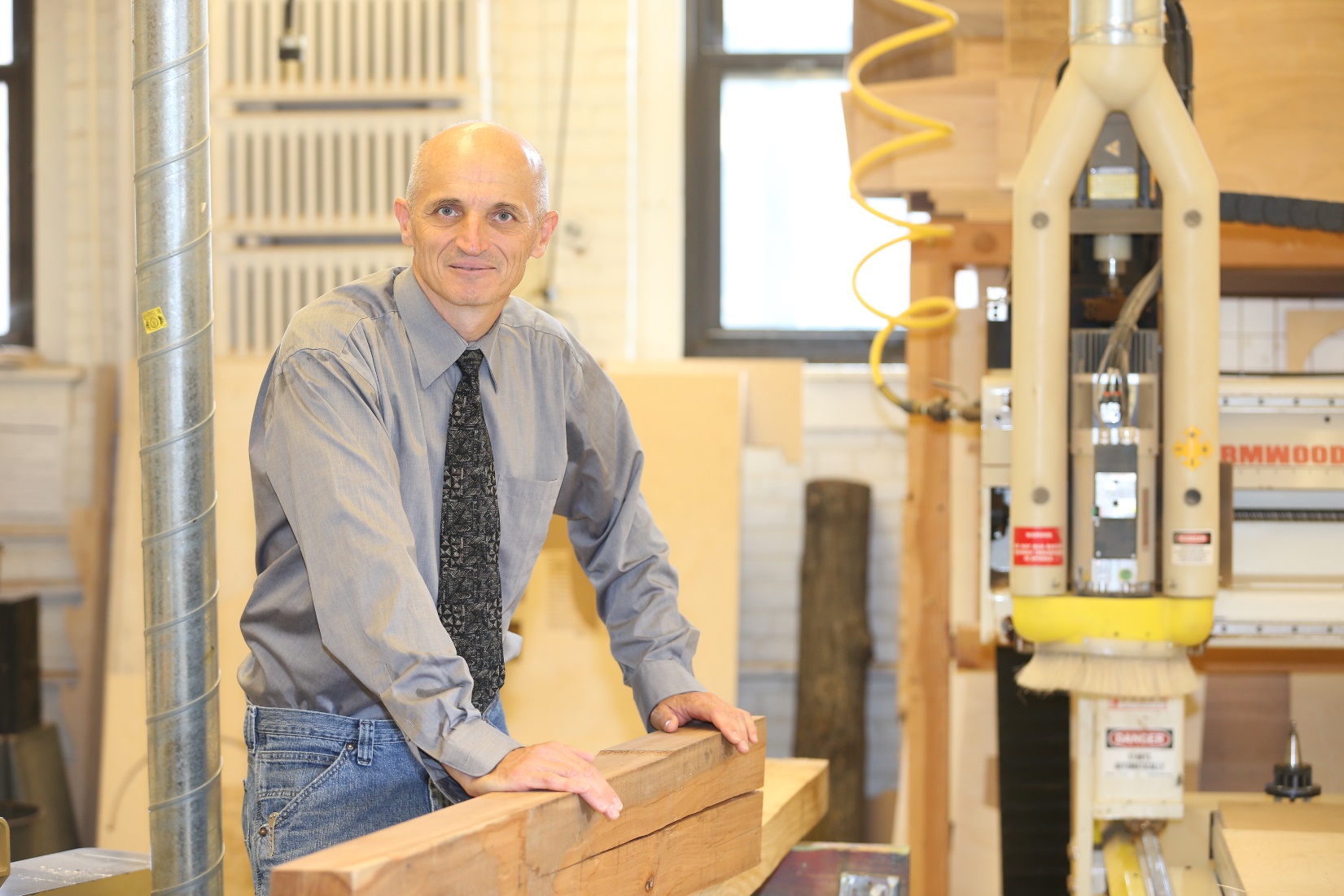 Dr. Rado Gazo
Scientific Problem – Automated Grading of Hardwood Lumber

Developed Solution – World’s first hardwood lumber
grading scanner and related processing optimization software

Technology Transfer – 3 nation-wide demonstration workshops past 3 months. Adoption of technology by industry is on-going.
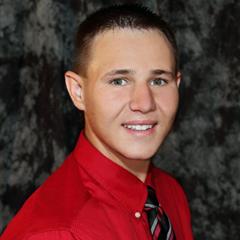 Logan Wells
Master Student
Wood Products
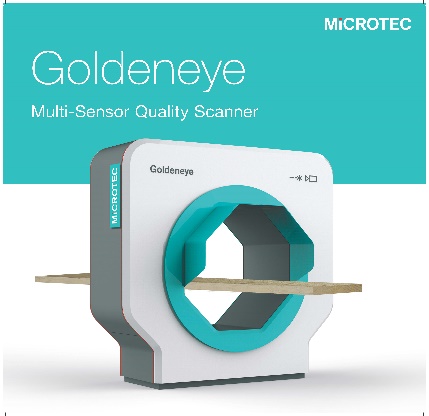 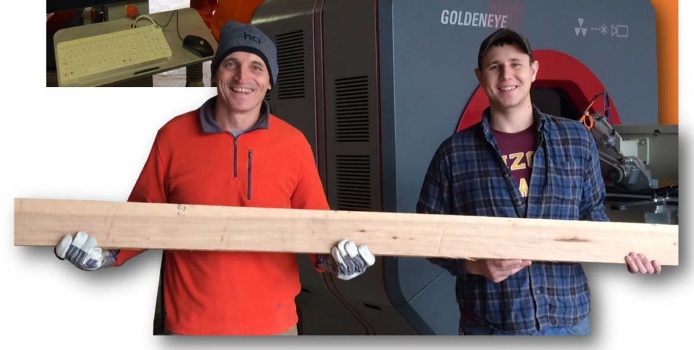 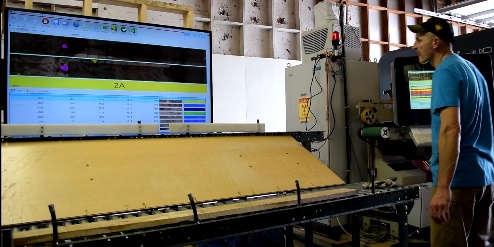 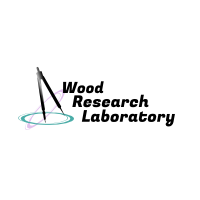 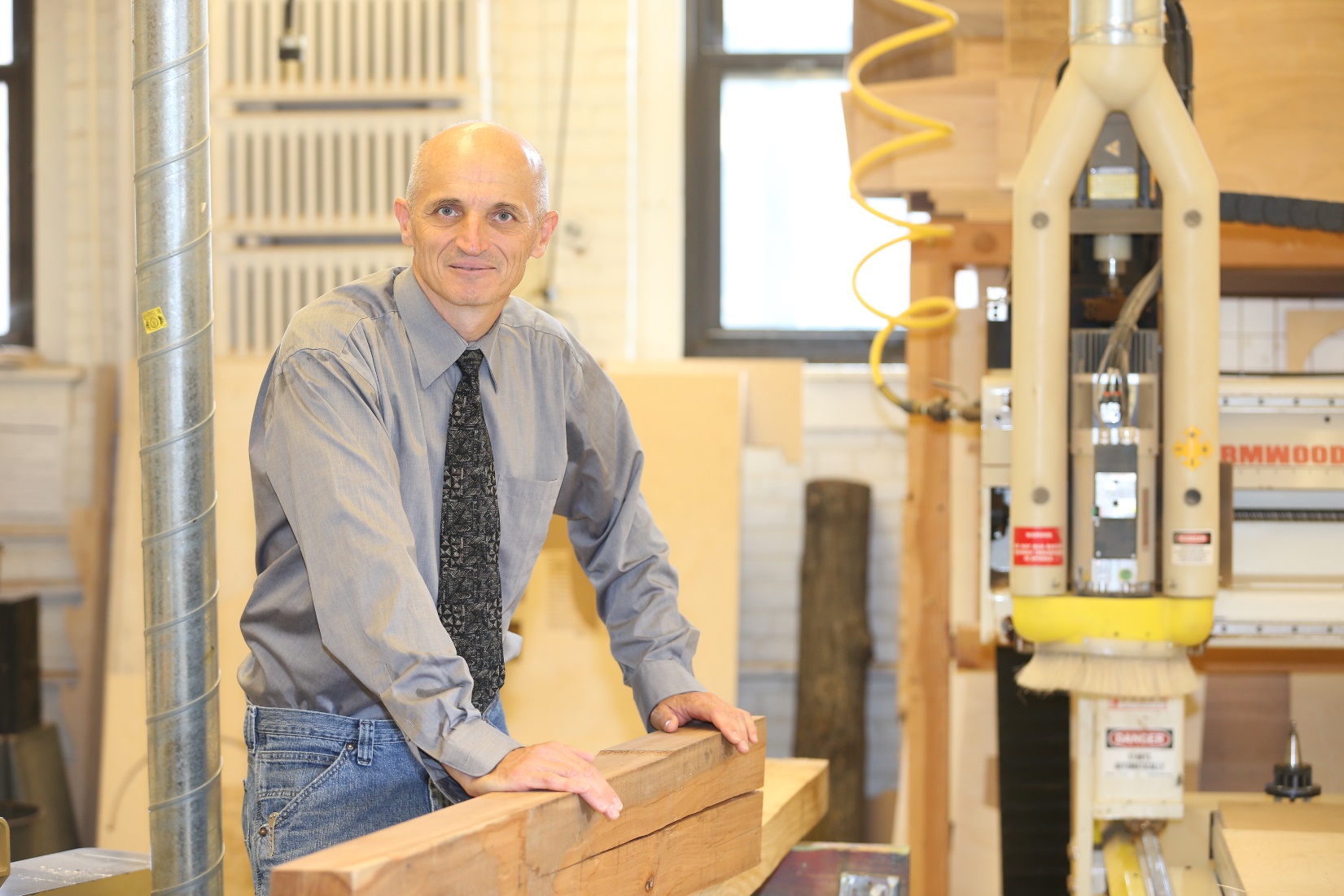 Dr. Rado Gazo
Scientific Problem – Measuring and Optimizing True Sustainability of Supply Chains.

Developed Solution – A new Sustainability Benchmarking Tool





What you have found so far – A completely new sustainability framework with a deployment plan has been developed. 1 Fortune 500 company (Amazon) and 1 international wood products manufacturer (Starwood) have been invited to become collaboration partners.
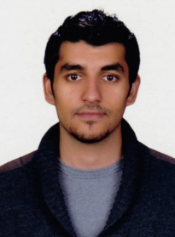 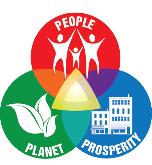 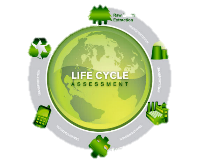 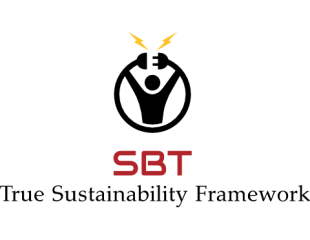 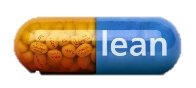 Fueled by
Lean
Philosophy
Life
Cycle
Analyses (LCA)
Triple
Bottom
Line (TBL)
Cagatay Tasdemir
PhD. Candidate
Wood Products and
Industrial Engineering
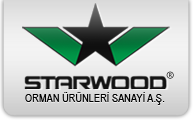 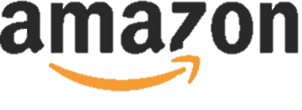 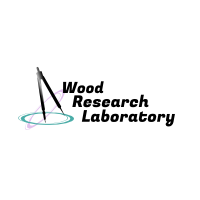 Dr. Eva Haviarova
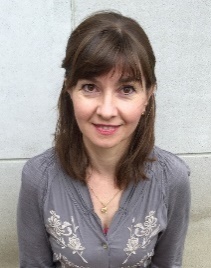 Projects
Furniture Strength Design - Allowable Design Values 
Adding Value to Hardwoods – Innovative uses
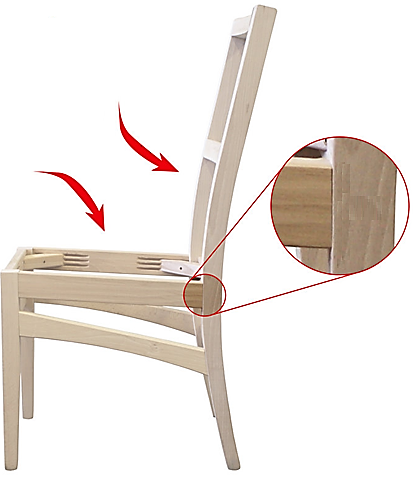 Lower Tolerance Limits for Furniture Industry
Wood Mechanics
Furniture Strength Design
Computer Aided Design
Finite Element Analysis
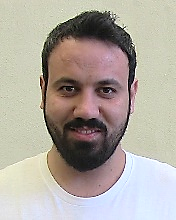 Mesut Uysal
PhD. Candidate
Furniture Strength Design
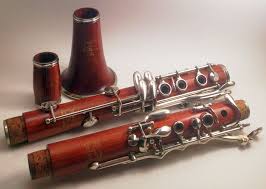 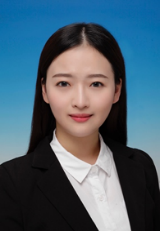 Alternative Uses for U.S. Hardwoods
Musical Instruments
Furniture Design
International Trade
Yue Zhao
Master Student
Wood Science
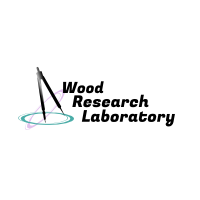 Dr. Eva Haviarova
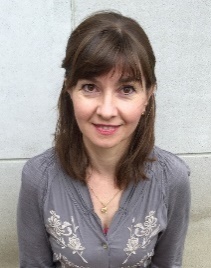 Projects:
Sustainable Product Development
Product Environmental Footprint – (LCA)
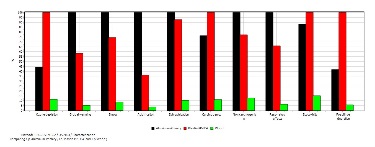 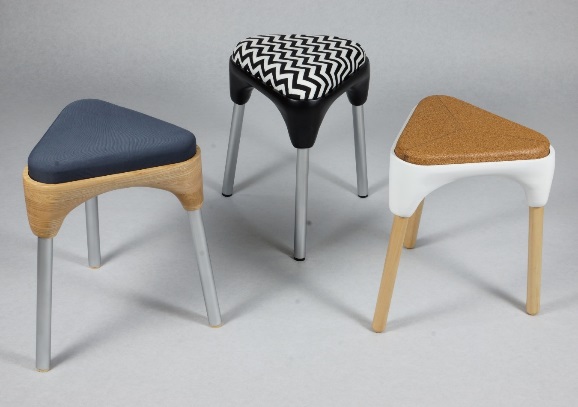 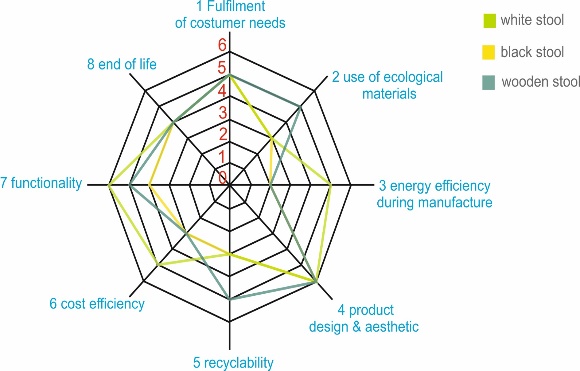 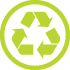 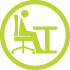 ?
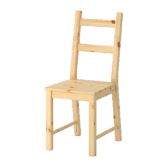 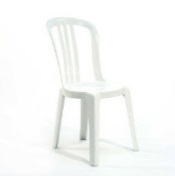 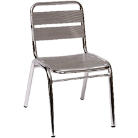 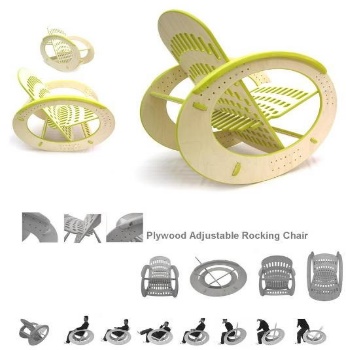 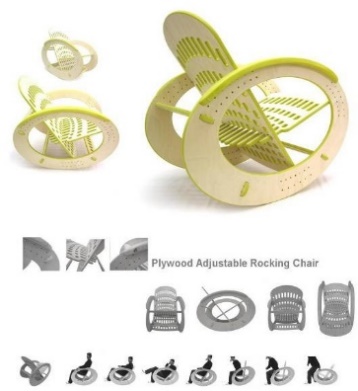 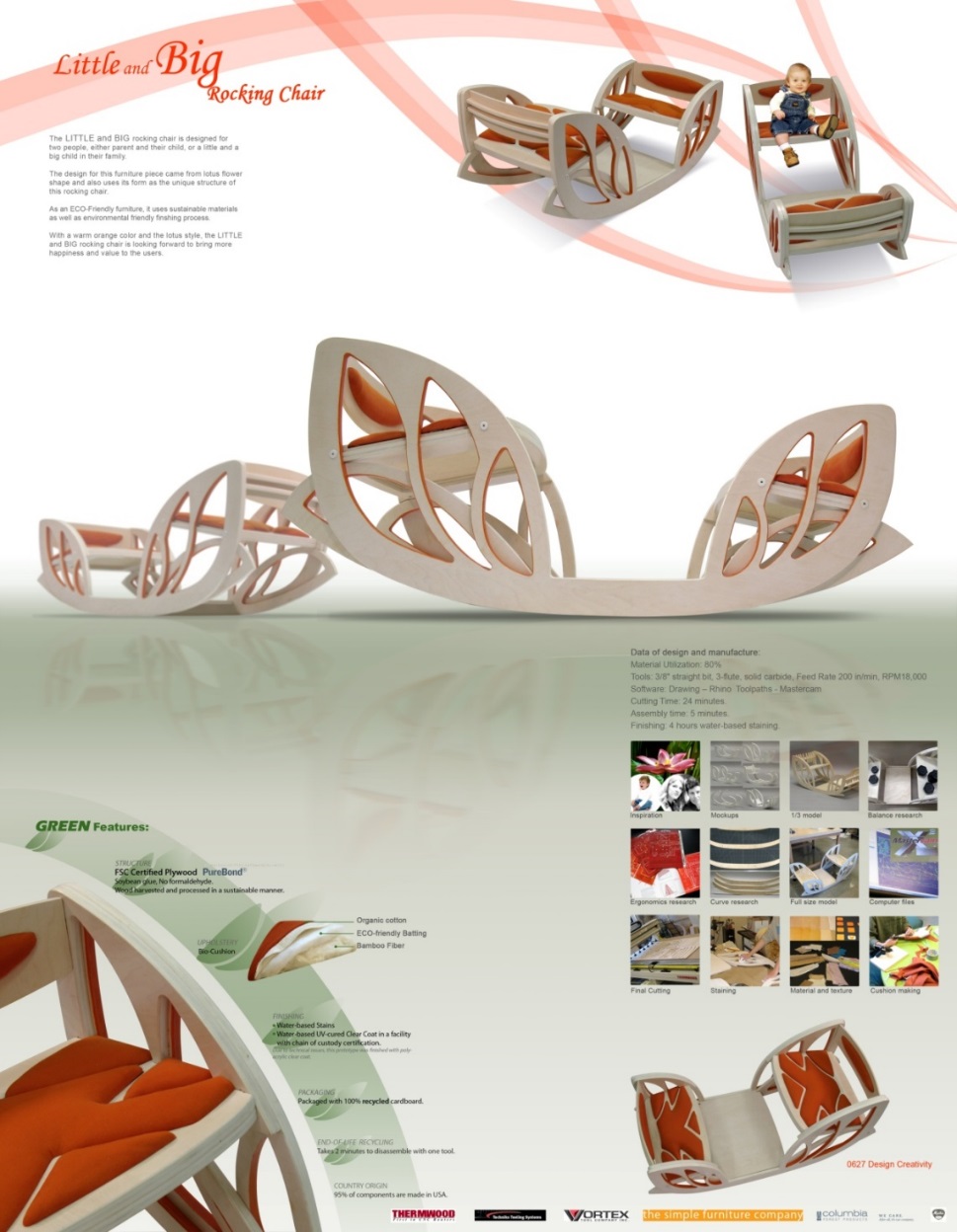 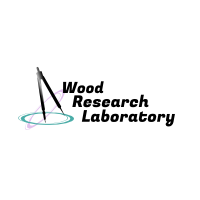 Dr. Eva Haviarova
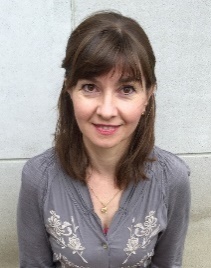 Research Project:
School Furniture for Developing World
Small Diameter Timber Use
Hardwood CLT
School Furniture
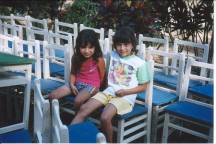 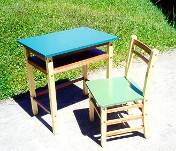 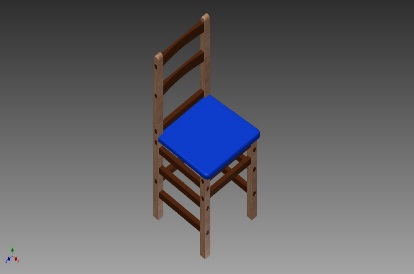 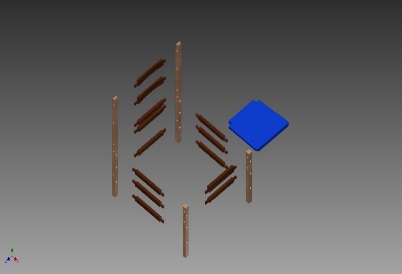 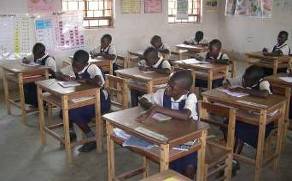 Small Diameter Timber 				Hardwood CLT
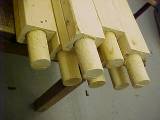 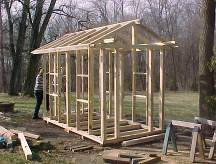 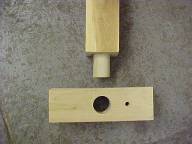 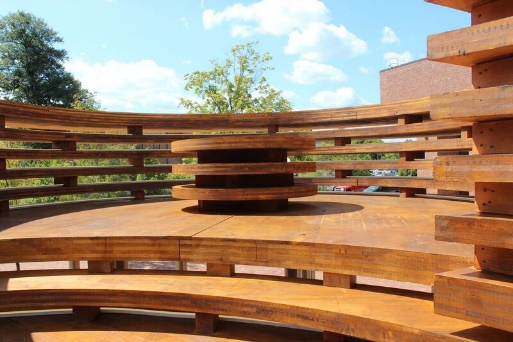 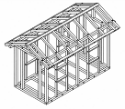